Møde i GD1-projektforum
Onsdag den 30. april 2014
Dagsorden
Godkendelse af dagsorden
Orientering fra programledelsen
Orientering fra projektlederne
Afskaffelse af begrebet Brugsenhed i BBR’s løsningsarkitektur (bilag eftersendt)
Det videre arbejde frem til sommerferien
Behandling af aktuelle issues. Jf. bilag A og B
Det videre arbejde.
Evt.
30-04-2014
Ejendomsdataprogrammet - Projektforum
2
2. Orientering fra programledelsen
Status på Ejerfortegnelsen

Status på tværgående afklaringer:
Fælles sikkerhedskoncept (Målsætning: Fælles kravbilag)
Udstilling og anvendelse af hændelser (GD1/GD2/GD7 afklaringer udestår) 
Etablering af data på Datafordeleren (Fælles kravbilag i udkast/høring)
Struktur og krav til metadata (GD1/GD2 krav til forretningsmæssige metadata afklaret)
Serviceprincipper (Fælles kravbilag er klar)
Ajourføring og dataanvendelse (Beslutning: Ajourføringsservices indeholder læsefunktionalitet)
Proces og ansvar ift. Services i Datafordeleren (DIGST har meddelt, at leverandøren vil have tilstrækkelig kapacitet ift. levering af services)
Sammensatte services, incl. CPR/CVR/e-TL (GD1/GD2 har givet et bedste bud på konkrete behov)
Behovet for testmiljøer (Endelige estimater efter replanlægningen)
30-04-2014
Ejendomsdataprogrammet - Projektforum
3
Struktur og krav til forretningsmæssige metadata
Forretningsmæssige metadata, svarende til metadatatypen ”Definitioner og beskrivelser” i ”Notat om metadata om Grunddata”, kan som udgangspunkt lagres i, og udstilles fra Grunddatamodellen.
 
I GD1 og GD2 – specielt i forbindelse med ejendomsdata – er der dog behov for, at vedligeholde et meget stort og dynamisk metadata-sæt, som skal anvendes i brugergrænseflader i brugervendte systemer og til generering af skriftligt baggrundsmateriale til forståelse af data-rapporter. Det anses for ikke formålstjenligt at opbevare disse metadata i Grunddatamodellen idet deres dynamiske vedligeholdelse vil kræve dels specifikke brugervendte integrationer til datamodellen dels en uhensigtsmæssigt kort opdateringscyklus for datamodellen.  Derudover vil GD1 og GD2 have brug for nogle af de samme metadata i grunddatasystemerne (ifb. ajourføringsservices, brugerflader mv.), hvorfor disse metadata ikke kun bør forefindes i en UML-model på Datafordelerens metadata repository, men også i grunddataregistret.
 
For at undgå dobbeltvedligehold af disse supplerende metadata vedligeholder GD1 og GD2 derfor disse metadata i tabeller i egne systemer og kan eventuelt modellere og udstille dem på linje med andre grunddata samt specificere Datafordeler-services, der udstiller dem på en måde, der tilgodeser disse metadatas systembrugere.
30-04-2014
Ejendomsdataprogrammet - Projektforum
4
3. Orientering fra projektlederne- Projekterne gennemgår indmeldt statusrapport
Delprogram
Matriklen
BBR
Ejerfortegnelsen
KL/Kombit
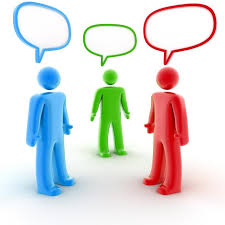 30-04-2014
Ejendomsdataprogrammet - Projektforum
5
5. Det videre arbejde frem til sommerferien
Udarbejdelse og kvalitetssikring af løsningsarkitekturernes bilag A (Services og hændelser) 
Kvalitetssikring af sammenhæng mellem ESR og grunddataprogrammets udstillingsmodel (juni 2014)
Forventningsafstemning med DIGST og den valgte leverandør af Datafordeleren (juni 2014)
Dokumentation på GD1’s generelle status og risici ift. replanlægning, arkitekturspørgsmål, test/QA, paralleldrift mv.
30-04-2014
Ejendomsdataprogrammet - Projektforum
6
Forslag til plan for udarbejdelse og kvalitetssikring af løsningsarkitekturernes bilag A
Input-dokumenter:
Projekternes løsningsarkitekturdokumenter v1.1
Samlet oversigt over hændelser og services
Hændelsesbeskrivelser fra hændelsesworkshops
Ny skabelon for bilag A (eftersendes)

Projekternes opgaver med at færdiggøre bilag A:
Beskrive ajourføringsservices (egne og anvendte)
Beskrive udstillingsservices (egne og anvendte)
Indarbejde beskrivelse af egne hændelser i skabelonen (version 1.1.a)
Afstemmer egne beskivelser af services og hændelser med de to øvrige projekter (version 1.1.b)
(afstemningsmøder aftales bilateralt) 
Projekterne reviewer version 1.1.b og kommentarer indarbejdes i version 1.1.c
28. maj: Projektforum behandler version 1.1.c 

Tværgående kvalitetssikring:
4. juni: Fælles review af version 1.1.c 
16. juni: Kommentarer indarbejdes i version 1.1.d () 
19. juni: Projektforum behandler og indstiller version 1.1.d til godkendelse af styregruppen (26. juni)
30-04-2014
Ejendomsdataprogrammet - Projektforum
7
6. Behandling af aktuelle issues. Jf. bilag A og B
30-04-2014
Ejendomsdataprogrammet - Projektforum
8
6. Det videre arbejde.Næste møde i projektforum er onsdag den 28. maj kl. 9:00 – 11:30
30-04-2014
Ejendomsdataprogrammet - Projektforum
9
7. Eventuelt
30-04-2014
Ejendomsdataprogrammet - Projektforum
10